Практические вычисления по табличным данным
Проверка домашней работы
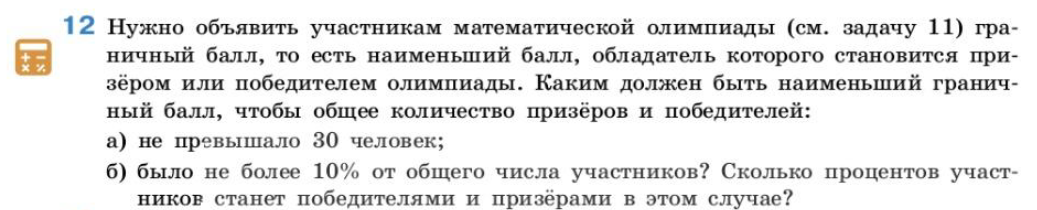 Подсчёты в таблице. Группировка данных
Ручная обработка статистических сведений
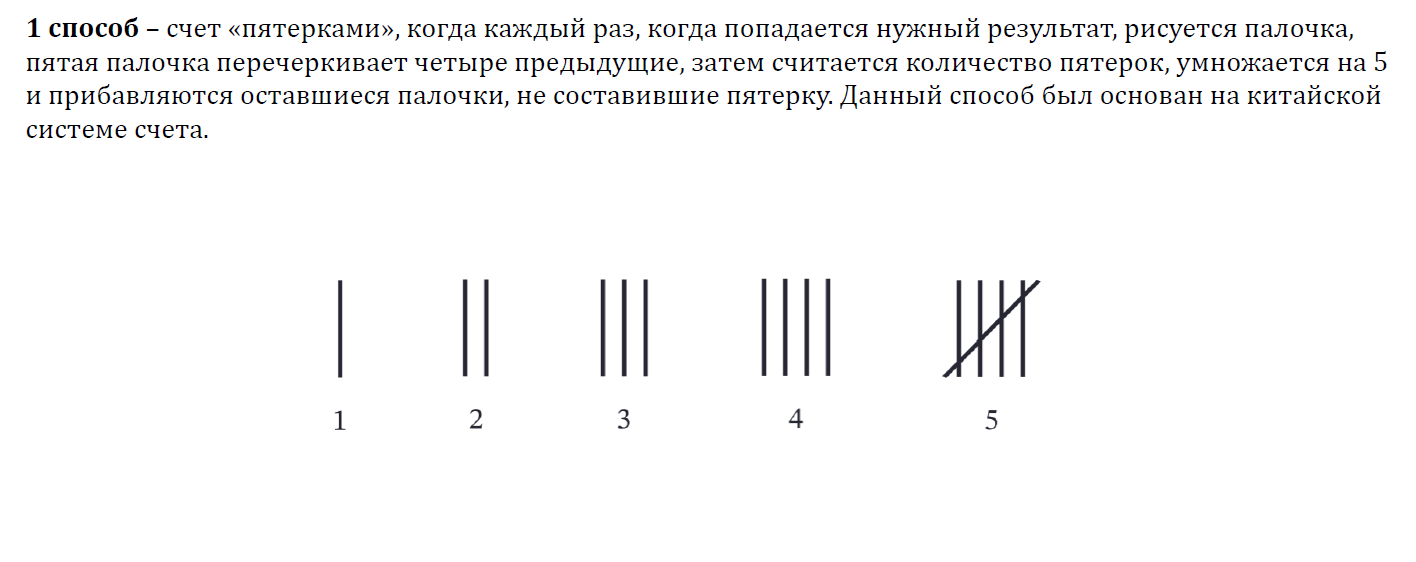 Подсчёты в таблице. Группировка данных
Вычисления в таблицах. Сметы
Смета – это таблица со списком или планом расходов. В смете указывают нужные товары, цену и итоговую стоимость
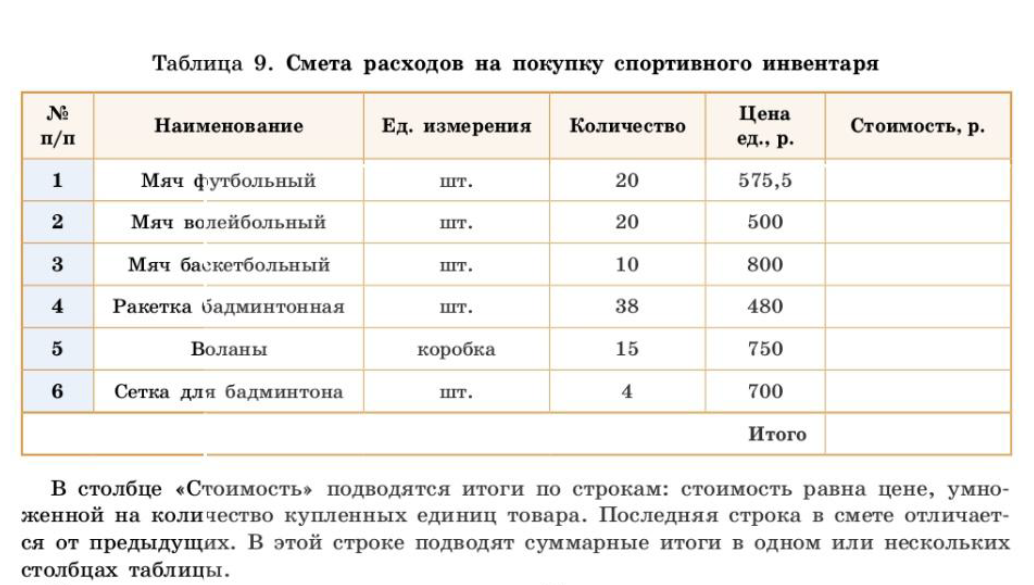 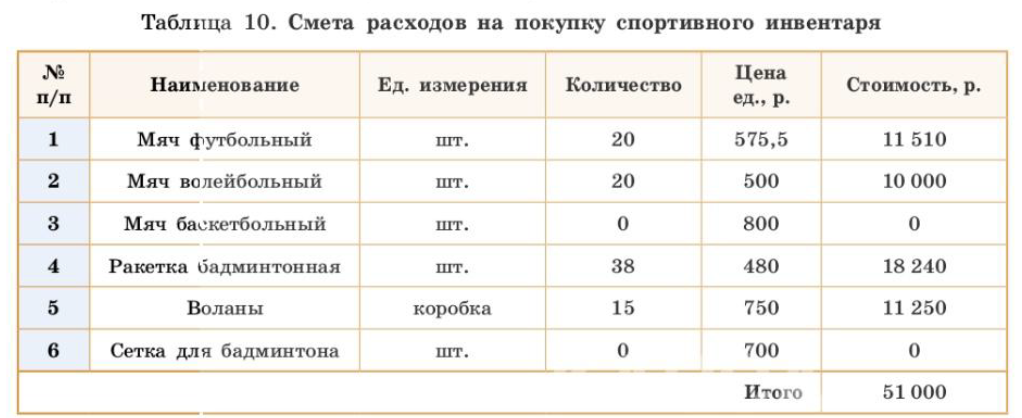 Из таблицы видно, что общая сумма превысила запланированную на 1000 рублей. 
Что можно сделать, чтобы уложиться в выделенную сумму?
Доли и проценты в таблицах
Население Приморского края мужского и женского пола 
(по данным Росстата) в 1990 году и 2006 гг.
Данные нельзя считать совершенно точными, более того абсолютные значения мало говорят о том, как изменилась ситуация.  Можно лишь заметить, что численность населения, при этом как мужского, так и женского сократилась. Нагляднее выразить данные числа в процентах от общего населения
Доли и проценты в таблицах
Население Приморского края мужского и женского пола 
(по данным Росстата) в 1990 году и 2006 гг.
Теперь видно, что доля мужчин стала меньше на 2 процента, соответственно доля женщин возросла на столько же процентов.
Таблицы удобны тем, что прямо в них можно проводить вычисления, дополняя имеющиеся данные
Задачи из банка ВПР
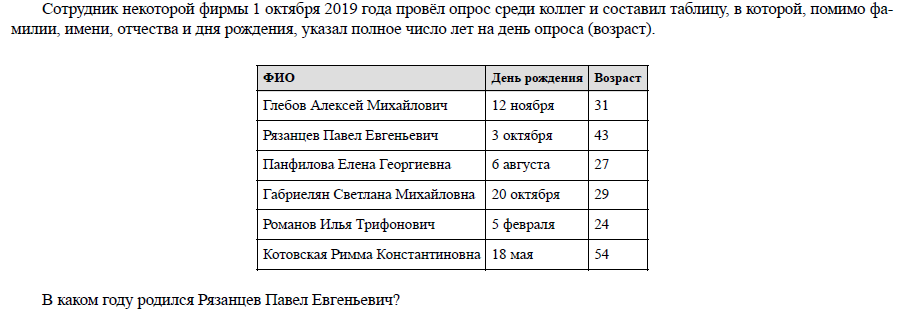 Ответ: 1975
Задачи из банка ВПР
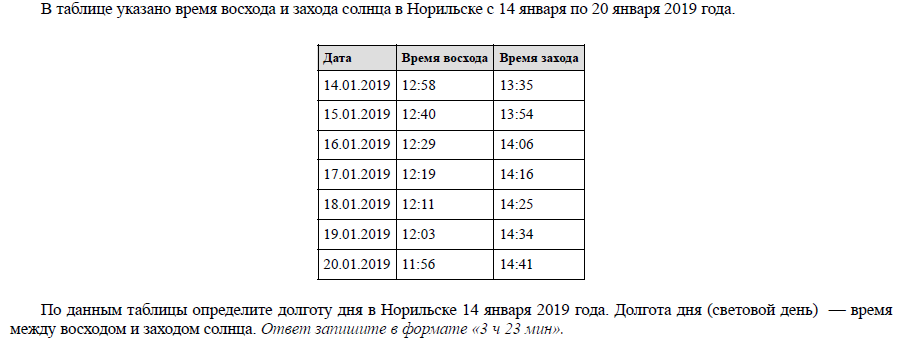 Ответ:  0 ч 37 мин
Задачи из банка ВПР
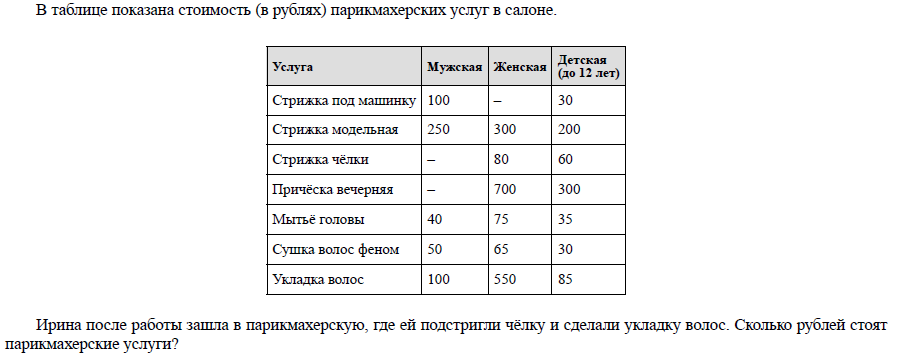 Ответ:  630
Дополнительные задания
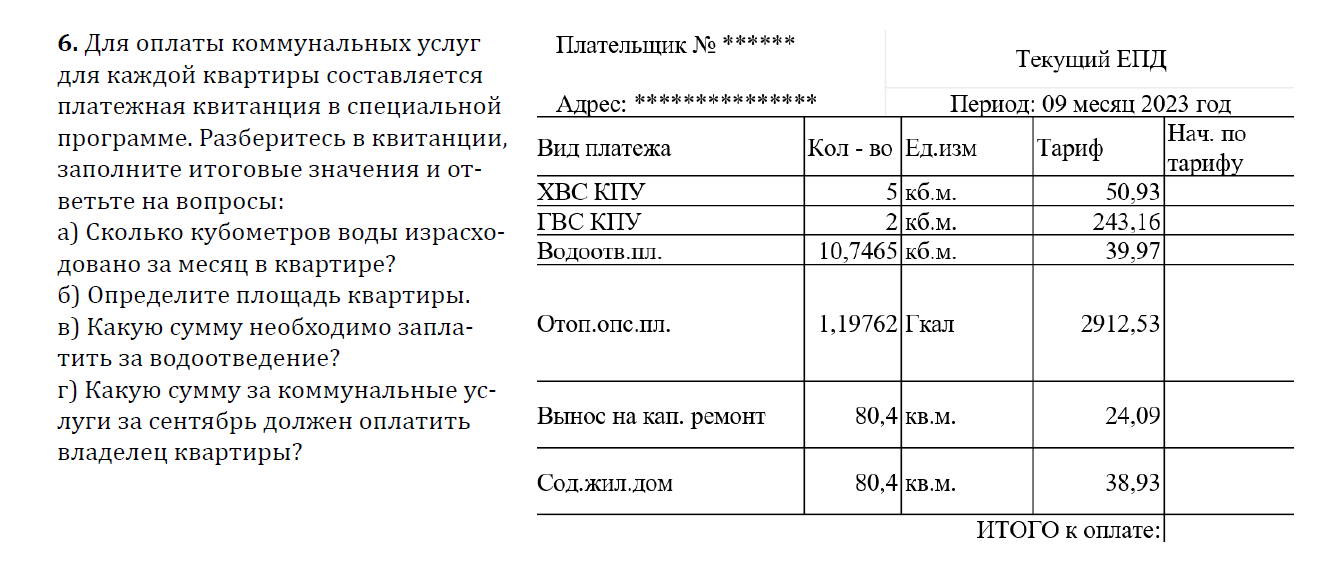 Задача из банка ФИПИ
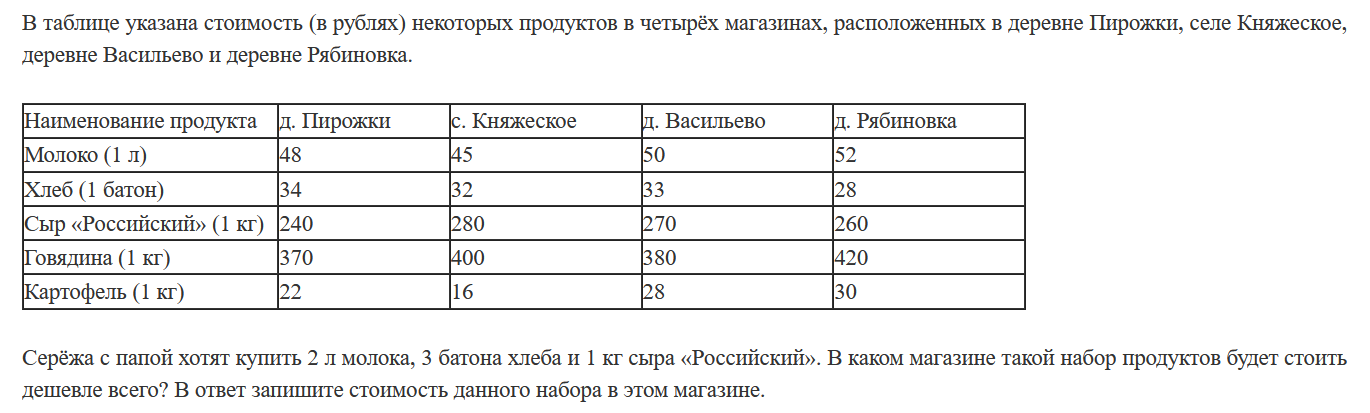 Ответ: 438
Домашняя работа
Вариант творческого домашнего задания
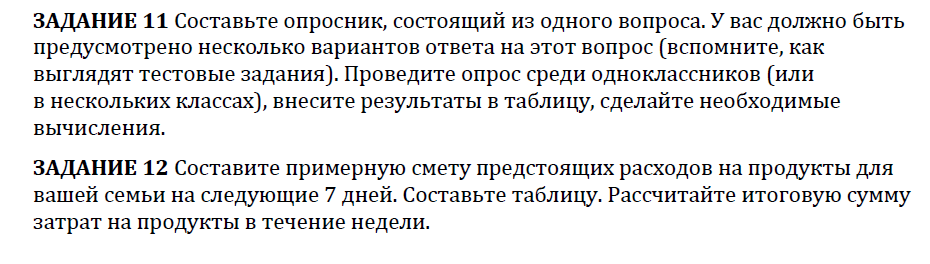 Домашняя работа
Вариант стандартного домашнего задания
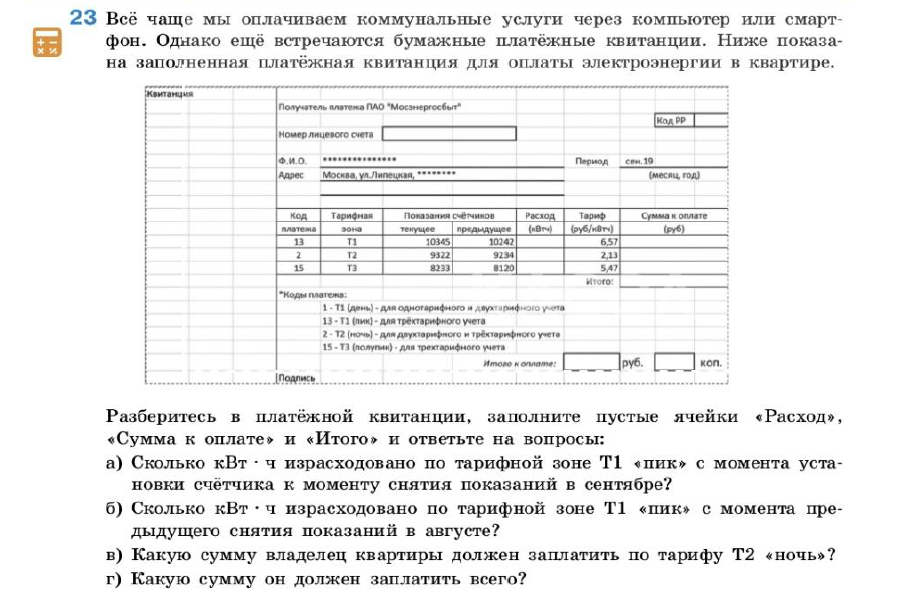 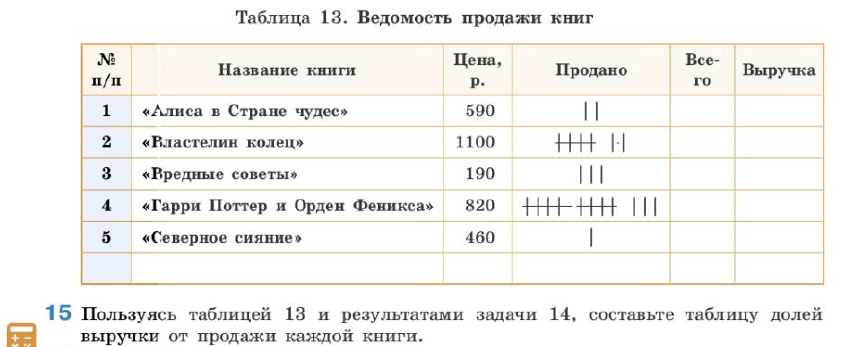 № 15, 23 стр. 16,17